La Banque des collectivités
Au 30/04/2019
03/06/2019
1
Sommaire
L’AFL aujourd’hui
LA Banque des collectivités
Le fonctionnement concret
03/06/2019
2
Aperçu des principales banques qui financent les collectivités
La banque 
qui appartient à l’État
Les banques privées
universelles
La seule banque qui appartienne à 100 % aux collectivités
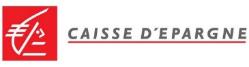 Groupe CdC – La Poste
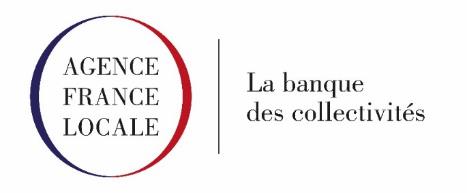 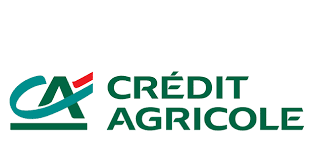 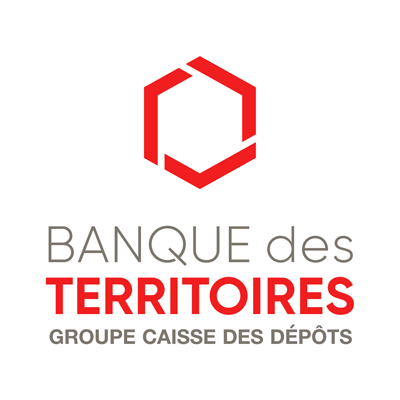 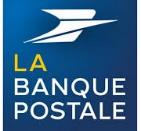 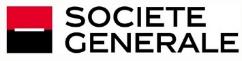 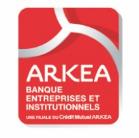 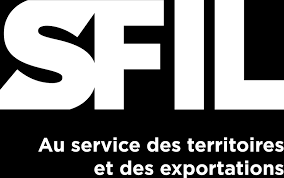 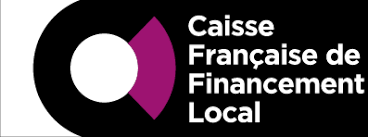 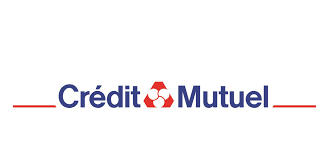 Banques publiques
03/06/2019
3
Une idée qui émane du nord de l’Europe…
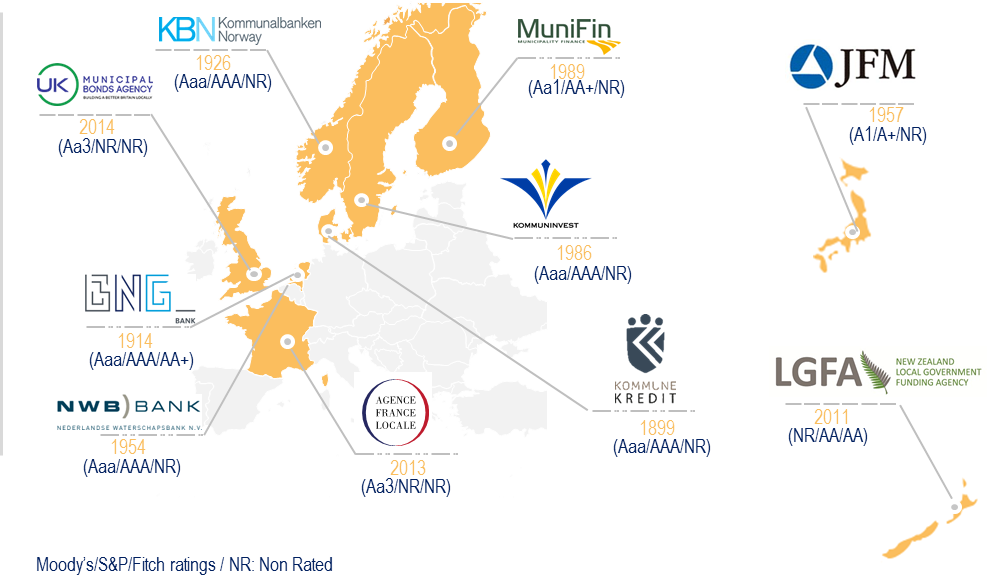 03/06/2019
4
…qui a fait son chemin en France !
Émission inaugurale de 750 millions d’euros.
Création de deux sociétés entièrement publiques : AFL-Société Territoriale et AFL. 
11 collectivités fondatrices.
Avril 2015
Création de l’Association d’étude pour l’Agence de financement des collectivités locales (AEAFCL).
Mars 
2015
Janvier 
2015
Début de l’activité de crédit auprès des collectivités locales membres et premier prêt à la Ville de St-Nazaire.
Juillet 2013
Octobre 2013
2010
Obtention de l’agrément bancaire par l’Autorité de contrôle prudentiel et de résolution (ACPR) et première notation par Moody’s.
2004
Création de l’Agence France Locale par la loi de régulation et de séparation des activités bancaires.
Volonté des collectivités de mutualiser leur accès au financement. 
Emprunts groupés des Communautés Urbaines.
03/06/2019
5
La banque des collectivités, ça veut dire quoi ?
Communes
Etablissements publics de coopération intercommunale à fiscalité propre 
Etablissements publics territoriaux
Départements
Régions
Les collectivités sont les uniques actionnaires
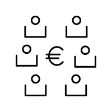 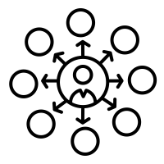 Les collectivités actionnaires sont les uniques bénéficiaires
L’Agence France Locale lève des fonds auprès des investisseurs français et internationaux qu’elle redistribue sous forme de prêts bancaires simples (prêts moyen / long terme à taux fixe ou taux variable, lignes de trésorerie)
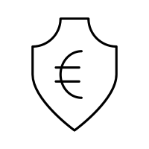 Les collectivités actionnaires sont les uniques garants
Les collectivités membres de l’Agence France Locale sont collectivement garantes des engagements de l’AFL, dans la limite de leur encours de crédit auprès de l’AFL. Cette garantie permet d’optimiser et de sécuriser le processus de refinancement.
03/06/2019
6
Une gouvernance à deux niveaux
Actionnariat
Missions
Gouvernance basée sur une structure duale 
conçue de façon à :
Promotion du Groupe AFL, et représentation des intérêts des collectivités membres
Gestion des adhésions
Définition des grandes orientations
stratégiques du Groupe AFL
Pilotage du système de double garantie
Agence France Locale - Société Territoriale

La compagnie financière
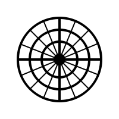 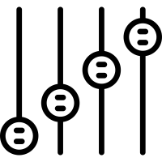 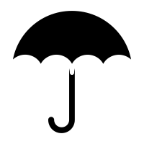 Propriété exclusive des collectivités membres, actionnaires ensemble à 100%: 
communes, départements, régions et établissements intercommunaux à fiscalité propre et établissements publics territoriaux uniquement
Empêcher toute concentration des pouvoirs sur une instance unique.
Conduire 
à une responsabilisation accrue des parties prenantes par des mécanismes de contrôle.
Étanchéifier 
la conduite opérationnelle des orientations stratégiques des collectivités membres.
Groupe Agence France Locale
Agence France Locale L’établissement 
de crédit

Aa3 / P-1
AA-/A-1+
Gestion opérationnelle
Financement sur les marchés
Octroi de Crédits aux collectivités membres
Détenue à plus de 99,99% par L’Agence France Locale - Société Territoriale
03/06/2019
7
Les objectifs pour les collectivités
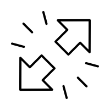 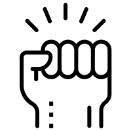 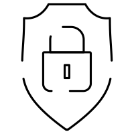 AUTONOMIE
SÉCURISATION
OPTIMISATION
Dans l’accès à la ressource financière pour les collectivités grâce au principe de diversification.
Du coût de financement des collectivités locales grâce à l’efficience du marché obligataire et au modèle opérationnel.
Vis-à-vis de l’État et du monde bancaire traditionnel.

Une offre complémentaire au financement obligataire direct réservé à quelques grandes collectivités.
03/06/2019
8
Des critères d’éligibilité et d’octroi de crédit qui reposent sur la seule santé financière de la collectivité sans distinction de taille ou de localisation géographique.
Des valeurs fortes
Transparence sur la notation financière, la méthode de calcul de l’apport en capital et les conditions de crédit proposées.
De la plus petite commune à la grande région, en zone rurale ou urbaine, en métropole ou en outre-mer, toutes les collectivités concernées.
Agilité
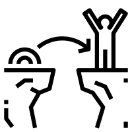 Proximité
Équité
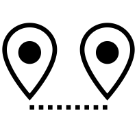 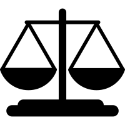 Transparence
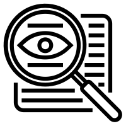 Solidarité territoriale
Un effectif allégé (30 personnes) pour assurer une grande réactivité et une adaptation permanente aux fluctuations des marchés.
Une équipe dédiée et un portail polyvalent.
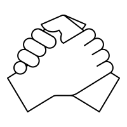 03/06/2019
9
Banque des collectivités exclusivement
L’AFL aujourd’hui
Le fonctionnement concret
03/06/2019
10
Ce qu’il faut retenir (vue au 30/04/2019)
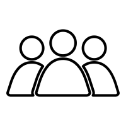 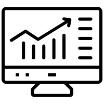 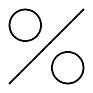 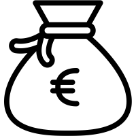 5,1 % 
Part de marché estimée sur les financements 2018 (Source : Finance Active)
Près de 
3 Mds€ 
empruntés auprès d’investisseurs français et internationaux.
310 
Collectivités actionnaires
Plus de 
2,5 Mds 
de crédits octroyés depuis 2015
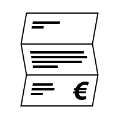 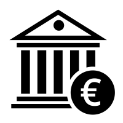 Près de 600 contrats de crédit depuis 2015
17 % 
Part de la dette de nos membres dans la dette locale française
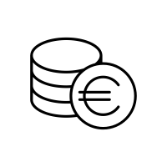 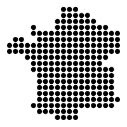 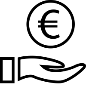 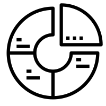 Plus de 
175 M€ 
de capital promis 
(par les collectivités membres)
39 % 
Part de la population française résidant dans une coll. loc membre de l’AFL.
25 % 
de part de marché chez nos coll. loc membres (2018)
831,4 M€
de crédits octroyés en 2018
03/06/2019
11
Un modèle simple
Collectivités locales membres
Prêts bancaires classiques
Collectivité 1
Prêt 1
Collectivité 2
Prêt 2
Agence France Locale


Etablissement de crédit spécialisé 


Notée Aa3 / P-1 par Moody’s
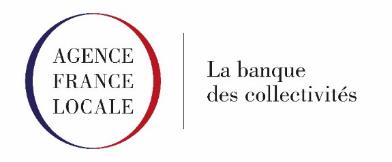 Marché obligataire
Collectivité 3
Prêt 3
Collectivité n
Prêt n
2. Crédit (cf.  p 14)
1. Financement (cf.  p 13)
3. Membres (cf.  p 15)
03/06/2019
12
Focus sur notre financement : COMMENT se finance-t-on ?
Vue au 30/04/2019
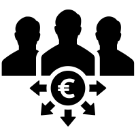 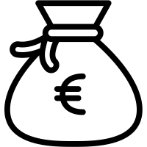 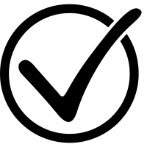 Levée de fonds sur le marché obligataire et monétaire
Notes de l’AFL :
Qui sont nos investisseurs ?
Aa3 (stable)/ P-1
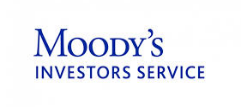 Près de 3 Mds €
Emprunts long terme auprès des investisseurs depuis la création de l’AFL.
AA- (stable)/ A-1+
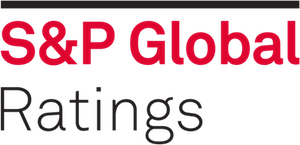 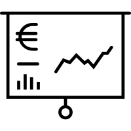 Notation publique supérieure à celles des banques françaises
Gestion de la trésorerie
Montant de la trésorerie de l’AFL conformément aux obligations réglementaires.
Près de 900 M €
Notation publique un cran inférieur à celle de l’État français
Par provenance géographique
Par typologie
03/06/2019
13
Focus sur nos crédits : QUE finance-t-on ?
Vue au 30/04/2019
Une gamme de 
financement complète
Répartition de nos crédits 
(en volume)
2
Notre plus petit prêt
(Commune de Mouacourt)
11 000 €
Prêts long terme
Lignes de trésorerie
2
Notre plus gros crédit
(Métropole Rouen Normandie)
45 M €
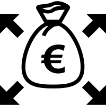 2
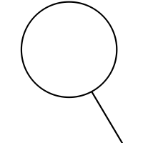 Crédits avec phase de mobilisation
Prêts relais
Le montant moyen de nos prêts
Pour rappel, répartition de la dette locale française :
4,56 M €
2
La durée moyenne de nos crédits : 
16 ans
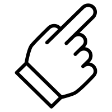 Le montant médian de nos prêts
1,5 M€
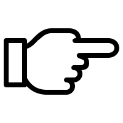 Notre crédit le plus long : 
42 ans
8 % du PIB
03/06/2019
14
Vue au 30/04/2019
Focus sur nos membres : QUI finance-t-on ?
2
2
2
Aisne
Ariège
Meuse
Saône-et-Loire
Savoie
Essonne
Seine-Saint-Denis
Répartition géographique de nos membres
2 
Collectivités d’outre-mer
2 
régions
7 
départements
Polynésie Française

Saint-Pierre et Miquelon
Pays de la Loire

Occitanie
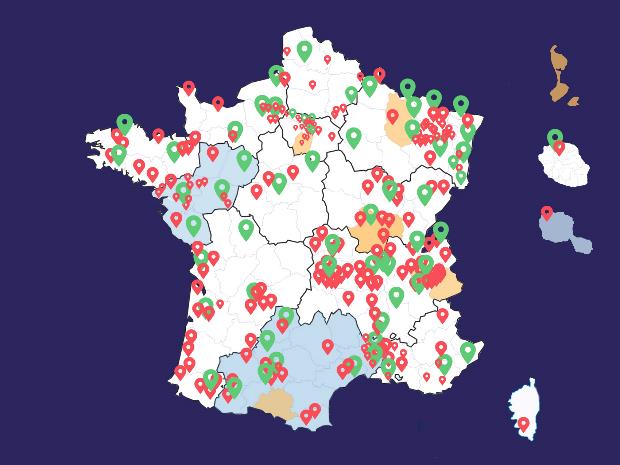 Répartition des EPCI membres par typologie
2
71 
EPCI
Répartition des communes membres par nb d’habitants
2
Notre plus petit membre : 
Juvrécourt (54) : 61 hab
228 
communes
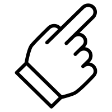 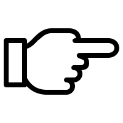 Notre plus grand membre : 
Région Occitanie : 5,8 M hab
03/06/2019
15
Quelques exemples de réalisations
Revitalisation des centres villes
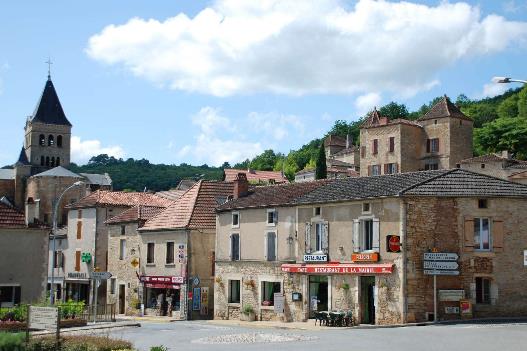 Social et Petite enfance
Rayonnement culturel
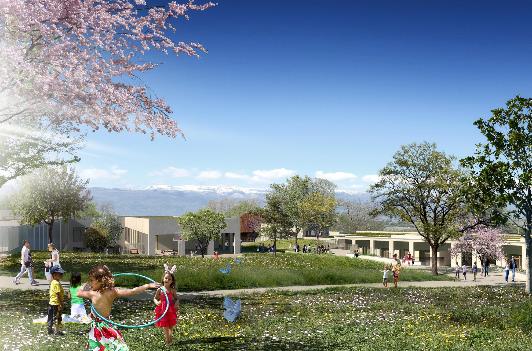 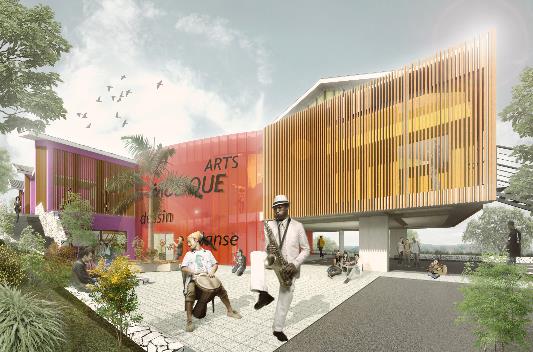 Saint-Julien-en-Genevois (74)
Duravel (46)
Territoire de la Côte Ouest (974)
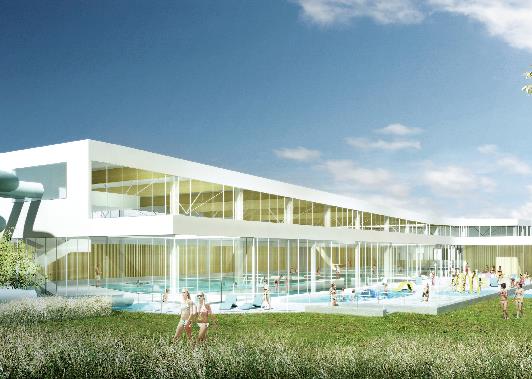 Développement sportif
Développement des mobilités
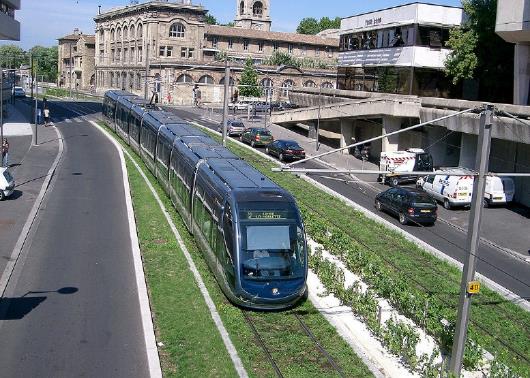 Transition énergétique
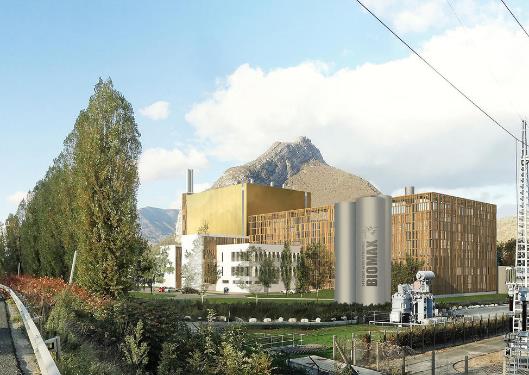 Grenoble Métropole (38)
La Roche-sur-Yon (85)
Bordeaux Métropole (33)
03/06/2019
16
Sommaire
Banque des collectivités exclusivement
Le fonctionnement concret
Pourquoi?
03/06/2019
17
La banque : une entreprise comme les autres ?
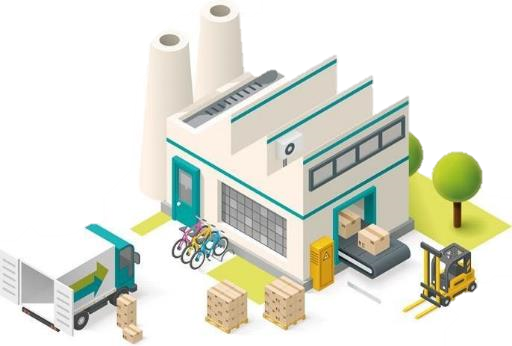 Matière première
Produits finis
Clients
Fournisseurs
Fonctions support 
Communication - SI – RH – Juridique
Gestion Financière – Moyens généraux
03/06/2019
18
La banque : un métier très réglementé
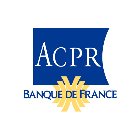 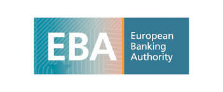 Agrément
Réglementation
Contrôles
Reporting
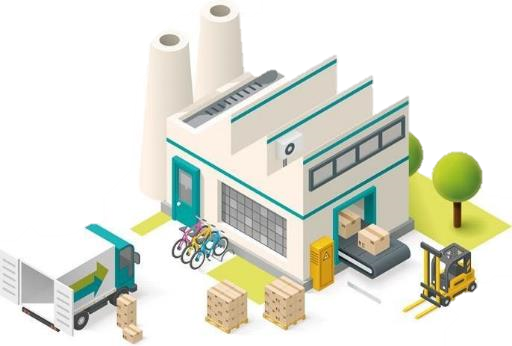 Matière première
Produits finis
Clients
Fournisseurs
Fonctions support 
Communication - SI – RH – Juridique
Gestion Financière – Moyens généraux
Fonction spécifiques 
Pôle engagements - Conformité
Gestion des risques  -  Contrôle - ALM
03/06/2019
19
La banque : une matière première spécifique
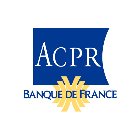 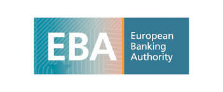 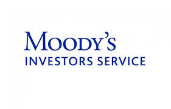 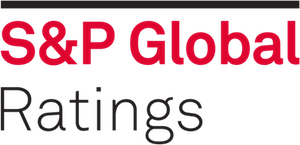 Agrément
Réglementation
Contrôles
Note
Reporting
Fournisseurs
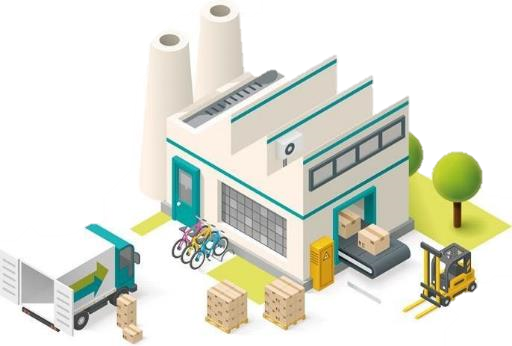 Matière première
Financement
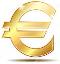 Produits finis
Clients
Marchés
Financiers 
(Investisseurs)
Fonctions support 
Communication - SI – RH – Juridique
Gestion Financière – Moyens généraux
Fonction spécifiques 
Pôle engagements - Conformité
Gestion des risques  -  Contrôle - ALM
03/06/2019
20
La banque : une optimisation du stock de trésorerie
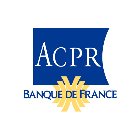 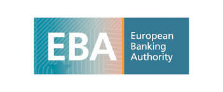 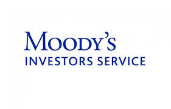 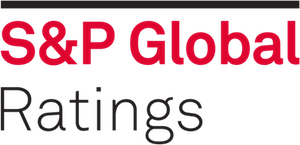 Agrément
Réglementation
Contrôles
Note
Fournisseurs
Reporting
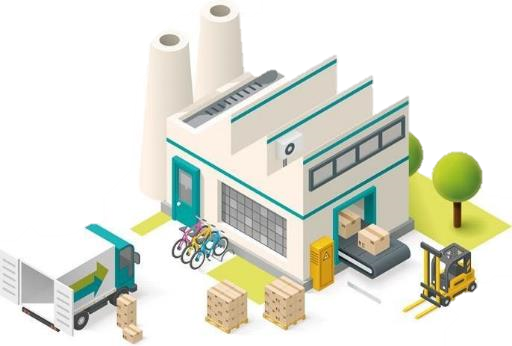 Matière première
Financement
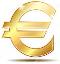 Produits finis
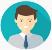 Clients
Intérêts - Capital
Marchés
Financiers 
(Investisseurs)
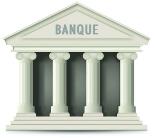 Trésorerie
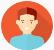 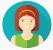 Fonctions support 
Communication - SI – RH – Juridique
Gestion Financière – Moyens généraux
Administration
des opérations
Fonction spécifiques 
Pôle engagements - Conformité
Gestion des risques  -  Contrôle - ALM
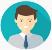 Couverture
03/06/2019
21
La banque : une activité de détaillant
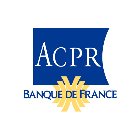 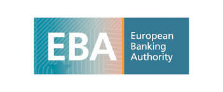 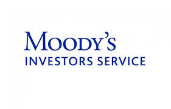 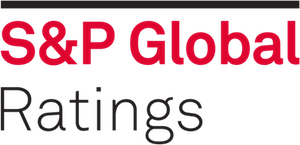 Réglementation
Agrément
Contrôles
Note
Reporting
Clients
Fournisseurs
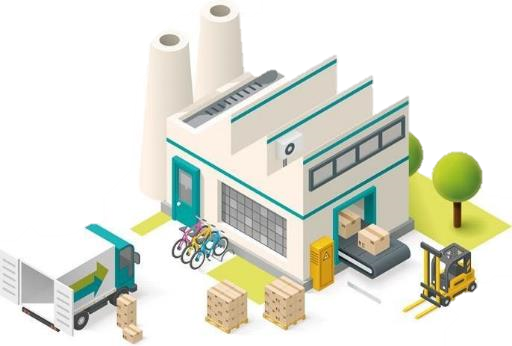 Matière première
Produits finis
Prêts
Financement
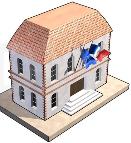 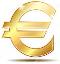 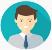 Intérêts - Capital
Intérêts - Capital
Marchés
Financiers 
(Investisseurs)
Collectivités
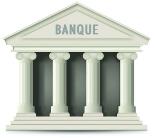 Trésorerie
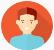 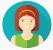 Administration
des opérations
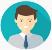 Couverture
Fonctions support 
Communication - SI – RH – Juridique
Gestion Financière – Moyens généraux
Fonction spécifiques 
Pôle engagements - Conformité
Gestion des risques  -  Contrôle - ALM
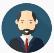 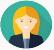 Relation clients
Gestion des prêts
03/06/2019
22
Zoom sur 6 processus et fonctions typiques
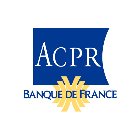 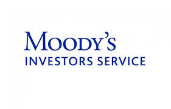 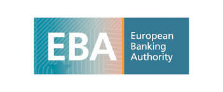 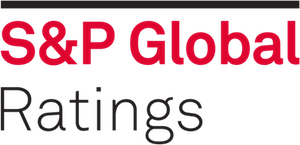 Réglementation
Agrément
Contrôles
Note
Reporting
Clients
Fournisseurs
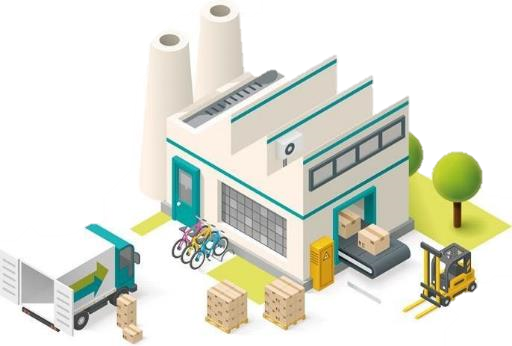 Matière première
Produits finis
Prêts
3
6
Financement
1
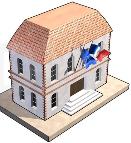 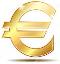 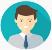 Intérêts - Capital
Transformation
Intérêts - Capital
Direction Financière
Financement MLT
Marchés
Financiers 
(Investisseurs)
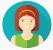 Collectivités
Direction Financière
Back-office Marchés
Direction des Adhésions et du Crédit
Gestion de la Relation Collectivités
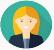 Direction des Adhésions et du Crédit
Back-office Crédit
2
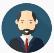 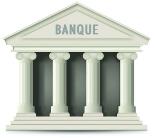 Direction Financière
Trésorerie et 
financement CT
Trésorerie
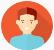 Direction des Risques des Contrôles et de la Conformité 
Pôle Engagements
Gestion des Risques
Contrôle
Conformité
Direction Financière - ALM
Direction Financière
Financement MLT
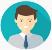 Couverture
5
Fonctions support 
Communication - SI – RH – Juridique
Gestion Financière – Moyens généraux
Fonction spécifiques 
Pôle engagements - Conformité
Gestion des risques  -  Contrôle - ALM
4
03/06/2019
23
Chaine de valeur et principaux mécanismes bancaires : Le financement
1
Créer et tenir à jour le cadre juridique qui permet d'emprunter sur les marchés "programme EMTN"
Réaliser l'émission de dette "Benchmark"
Faire connaître l'Agence auprès des investisseurs internationaux / "Road show"
Obtenir une note auprès des Agences et la conserver
03/06/2019
24
Chaine de valeur et principaux mécanismes bancaires : La gestion de trésorerie
2
Administration et contrôle des opérations de marché
Suivi des besoins de trésorerie
Achat / Vente de titres permettant de diminuer le coût de la liquidité
03/06/2019
25
Chaine de valeur et principaux mécanismes bancaires : Le crédit
3
Mise à disposition des fonds
Vie du crédit (remboursements, évènements de crédit…)
Emission de la lettre d'offre et contractualisation
Instruction de la demande de prêt (analyse du  demandeur, du besoin, fixation du prix…)
03/06/2019
26
Chaine de valeur et principaux mécanismes bancaires : Les opérations de couverture
4
Enregistrement des opérations
Gestion des garanties (appel de marge)
Contrôle et validation (affirmation) du SWAP
Négociation d'un SWAP avec les contreparties de marché
03/06/2019
27
Chaine de valeur et principaux mécanismes bancaires : Les fonctions transverses spécifiques
5
Animer le dispositif de contrôle
Animer le dispositif de maitrise des risques financiers : identification, mesure, gestion
Effectuer les reportings règlementaires
Gérer les risques non financiers / opérationnels : identification, mesure, gestion
Assurer la conformité de l'Agence aux règlementations en vigueur
03/06/2019
28
Chaine de valeur et principaux mécanismes bancaires : La transformation
6
Suivi du risque de liquidité
Calculer le TCI : Calculer le coûts de nos emprunts et le coût du risque de liquidité qui sera facturé aux collectivités
Etablir à long terme (20 ans min.) les besoins de financements de l'Agence : « Gap »
Calculer, suivre et gérer l'écart entre la durée de vie moyenne des emprunts et des prêts
03/06/2019
29
La cinématique du prêt
5
4
6
3
1
2
Eligibilité de la demande
Respect des contraintes réglementaires
Contrôle et validation
Calcul du taux de prêt
Trésorerie
Couverture
Back-office marché pour les ventes de titres, les virements et les swaps
Back-office crédit pour le contrat de crédit et le déblocage des fonds
Si le prêt est à taux fixe, alors contractualisation d’un swap avec une banque.
Analyse financière,
 Vérification de l’éligibilité de la demande aux règles d’octroi :
 Note < 6,
Montant < seuils
 …
Taux fonction :
du TCI, 
du coût de la couverture (si taux fixe) et
des frais de fonctionnement de l’Agence
 Prise en compte de la concurrence
« Grands Risques »

Somme des prêts < seuil réglementaire.
Déblocage de la trésorerie nécessaire ;
Vente de titre
Virement de compte à compte
Equipes impliquées :
Pôle engagement
Trésorerie – Financement Court Terme
Back office
Gestion des Risques
Contrôle / ALM / Relation coll.loc
Front Office – Financement MLT
La cinématique du financement
5
4
6
3
1
2
Choisir les caractéristiques de l’émission
Rédiger le programme « EMTN »
Respecter les contraintes réglementaires
Réaliser l’émission
Note Agence
Convaincre les investisseurs
Obtenir une première note sur la base du BP
Communiquer régulièrement l’avancement
Convaincre des choix stratégiques
Créer et tenir à jour le cadre juridique qui permet d'emprunter sur les marchés
Choisir le bon moment
« Gérer le book »
Optimiser le ratio  Prix / Volume
Vérification de l’impact sur les ratio de levier et de solvabilité
Calcul du montant maximal étant donné les Fonds Propres de l’Agence
Maturité : en fonction du « gap de liquidité »
Devise en fonction des marchés
Définir un objectif de volume
« Road Show »
 Aller à la rencontre des investisseurs
 Convaincre de la pertinence du modèle
 Présenter les résultats et les perspectives
Equipes impliquées :
Moody’s / S&P Direction financière
Contrôle / ALM
Font Office - Financement MLT
Direction financière / Financement MLT
Direction financière / Direction juridique
Gestion des risques
Les enjeux majeurs de l’AFL #1
Excellence
Opérationnelle
-
Modèle opérationnel léger
03/06/2019
32
Les enjeux majeurs de l’AFL #2
ENJEUX STRATEGIQUES






ENJEUX OPERATIONNELS
03/06/2019
33
La Banque des collectivités
Au 30/04/2019
03/06/2019
34